Lecture 5’:
The most effective methods of SG system design
1. HUGO project [63]
Problem definition
The goal of HUGO is to design stegosystem that is optimized to be as undetectable as possible against a particular algorithm of steganalysis.
In general – it is possible to optimize stegosyetem against any  stegoalgorithm.
HUGO is optimized against SPAM[62] – one of the best known algorithms of blind steganalysis.

After algorithm is chosen authors of HUGO decompose the problem into two parts:
1) Determine cost of changing of every pixel of an image
2)Perform the embedding with minimizing of total cost of all changed pixels across the image
Overview
Weights calculation
Syndrome-Trellis Codes
1
2
00
01
10
11
1
3
2
4
00
01
10
11
Also, there are such situations when two paths enter one node in that case path with minimal weight is chosen as a survivor.  Similarly, all bits of partial syndrome are calculated, and in the end of the trellis the only one path with minimal weight is chosen.
Example
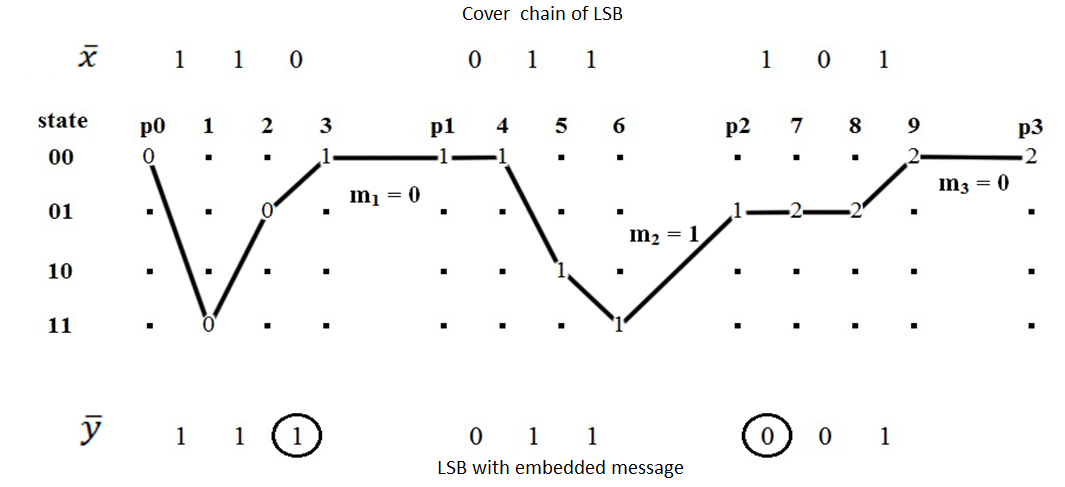 Experimental results
Dependency of relative number of changes from a) h and  b)w
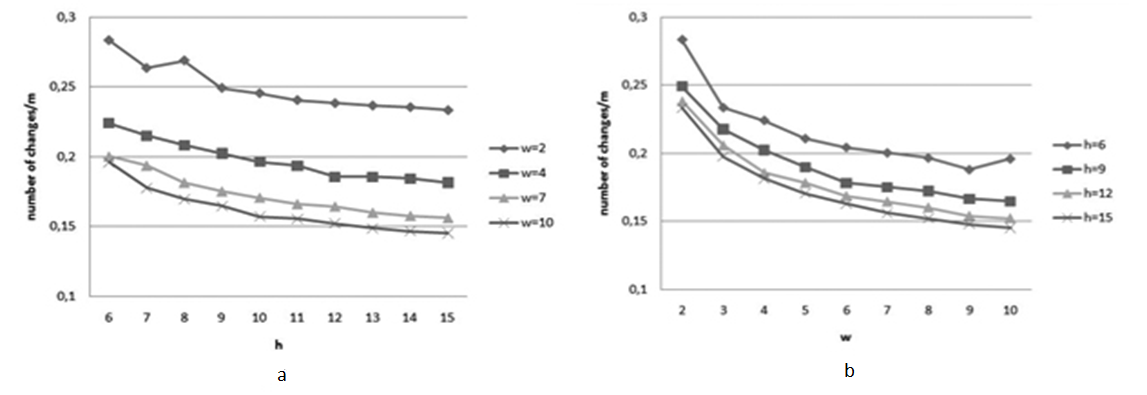 Comparing HUGO and LSB matching
LSB matching
HUGO